Ch. 5 - Electrons in Atoms
Waves & Particles
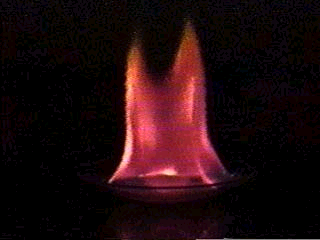 A. Waves
Wavelength () - length of one complete wave
Frequency () - # of waves that pass a point during a certain time period
hertz (Hz) = 1/s
Amplitude (A) - distance from the origin to the trough or crest

crest
A
A
origin
trough

A. Waves
greater amplitude
(intensity)
greater frequency
(color)
B. EM Spectrum
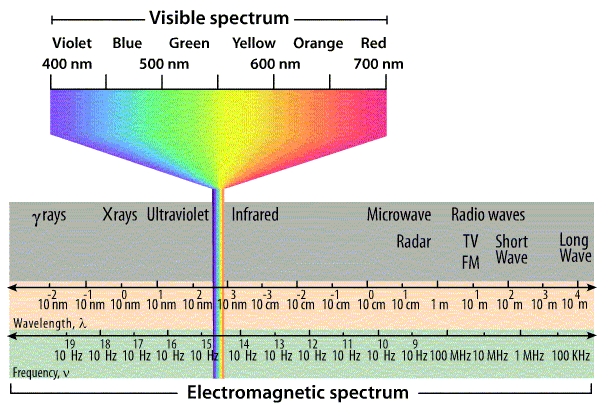 HIGH

ENERGY
LOW

ENERGY
R
O
Y
G.
B
I
V
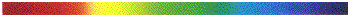 red
orange
yellow
green
blue
indigo
violet
B. EM Spectrum
HIGH

ENERGY
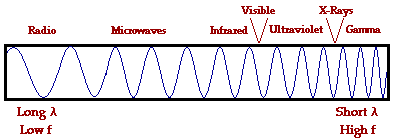 LOW

ENERGY
C. Quantum Theory
Ground State – When an electron is in it’s lowest possible energy. 
Light emitted by an electron moving from a higher to a lower energy level has a frequency directly proportional to the energy change of the electron.
C. Atomic Emissions
B. EM Spectrum
Frequency & wavelength are inversely proportional
c = 
c:	speed of light (3.00  108 m/s)
:	wavelength (m, nm, etc.)
:	frequency (Hz)
WORK:
 = c
      
 = 3.00  108 m/s
       4.34  10-7 m
B. EM Spectrum
EX: Find the frequency of a photon with a  wavelength of 434 nm.
GIVEN:
 = ?
 = 434 nm   = 4.34  10-7 m
c = 3.00  108 m/s
 = 6.91  1014 Hz
C. Quantum Theory
Planck (1900)
Observed - emission of light from hot objects
Concluded - energy is emitted in small, specific amounts (quanta)
Quantum - minimum amount of energy change
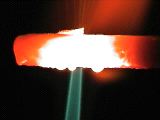 C. Quantum Theory
Einstein (1905)
Concluded - light has properties of both waves and particles 
“wave-particle duality”
Photon - particle of light that carries a quantum of energy
Classical Theory
Quantum Theory
C. Quantum Theory
Planck (1900)
vs.
C. Quantum Theory
Einstein (1905)
Observed - photoelectric effect
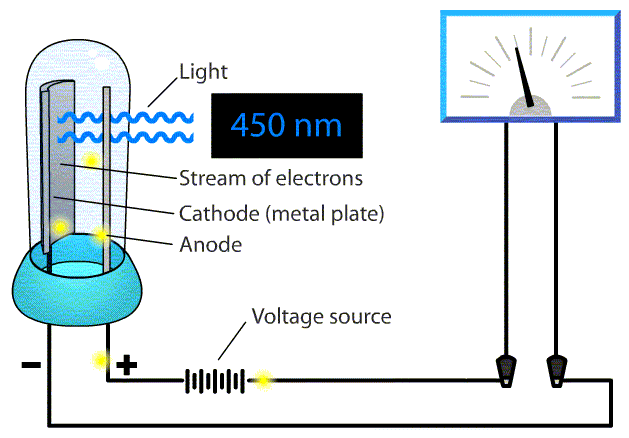 C. Quantum Theory
The energy of a photon is proportional to its frequency.
E = h
E:	energy (J, joules)
h:	Planck’s constant (6.6262  10-34 J·s)
:	frequency (Hz)
C. Quantum Theory
EX: Find the energy of a red photon with a frequency of 4.57  1014 Hz.
GIVEN:
E = ?
 = 4.57  1014 Hz
h = 6.6262  10-34 J·s
WORK:
E = h
E = (6.6262  10-34 J·s)			(4.57  1014 Hz)
E = 3.03  10-19 J